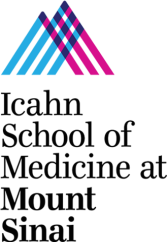 Resolution of Seasonal Allergies by  Testosterone Replacement in Hypogonadal Male:  A Case Report Isaac Sachmechi MD, FACE, FACP, Soheila Nourabadi MD, Luis Chavez MD, Anoop Kumar MBBS Department of Medicine, Icahn School of Medicine at Mount Sinai – NYC Health + Hospital/Queens, Jamaica, New York
Discussion
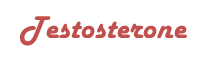 Introduction
Studies reported correlation between hypogonadism and Vitamin D deficiency.
Vitamin D is know to have Immunomodulatory effect. However, in this case its replacement has not improved patient’s seasonal allergies.
On the other hand testosterone replacement not only normalized testosterone level, but also relieved patient’s allergic symptoms.

The question remains to answer is, how testosterone replacement lead to resolution of seasonal allergies?

We suggest this could be explained by conversion of testosterone to estrogen which enhances Immunomodulatory effects of Vitamin D. Another possible explanation could be increasing serum corticosteroid level by testosterone replacement therapy.
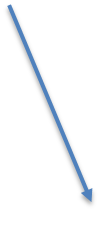 Several studies have shown that androgen replacement in patients with hypogonadism helps relieve angioedema.

We present a case that testosterone replacement therapy for hypogoandism, resolves seasonal allergies.
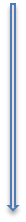 Case Presentation
A 50 year old male patient with diagnosis of hypogonadism was referred to Endocrine clinic for further evaluation. In his past medical history other than hyperlipidemia and Vitamin D deficiency he suffers seasonal allergies of 25 years. In acute phase of allergy symptoms include: sneezing, runny nose, watery eyes, flu-like symptoms which temporarily improved by steroid injections. 
He has taken Vitamin D supplement for Vitamin D deficiency. 


Laboratory tests revealed:
Total serum testosterone 49.7 ng/dl (249.0-836.0 ng/dl)
Free serum testosterone 1.01 pg/ml (7.20-23.00 pg/ml)
Luteinizing hormone 9.8 mlu/ml (1.7-8.6 mlu/ml)
Serum Vitamin D level after replacement 34 ng/dl 


In follow up of 2 years since testosterone therapy with AndroGel started for primary hypogonadism, we noticed beside normalization of his testosterone level his allergic symptoms resolved without any need for steroid injection.
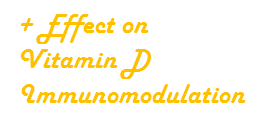 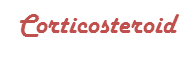 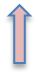 Conclusion
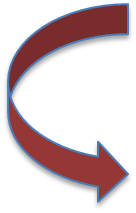 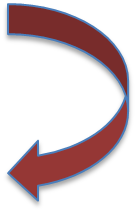 In male patients with seasonal allergies one should look for possibility of hypogonadism since testosterone replacement therapy can resolve it.
References
1.        Gelfand, J.A., Sherins, R.J., Alling, D.W., and Frank, M.M., 1976. Treatment of hereditary angioedema with danazol – reversal of clinical and biochemical abnormalities. N Engl J Med. 295, 1444-1448.

2.        Pichler, W.J., Lehner, R., and Spath, P.J., 1989. Recurrent angioedema associated with hypogonadism or anti-androgen therapy. Ann Allergy. 63, 301-305.

3.        Roberts, M.L., Buchanan, K.L., Hasselquist, D., Evans, M.R., 2006. Effects of testosterone and corticosterone on immunocompetence in the zebra finch. Horm Beh. 51, 126-134.

4.        Snyder, PJ. Clinical features and diagnosis of male hypogonadism. In: UpToDate, Matsumoto AM (ed), UpToDate, Waltham, MA. (Accessed on August 5, 2015.)

5.        Zuraw, B and Bingham, CO. An overview of angioedema: pathogenesis and causes. In: UpToDate, Saini S (ed), UpToDate, Waltham, MA. (Accessed on August 21, 2015.)

6.       Aromatase and regulation of the estrogen-to-androgen ratio in synovial tissue inflammation: common pathway in both sexes

Silvia Capellino, Rainer H. Straub. Maurizio Cutolo

7.       Effects of testosterone on cell-mediated and humoral immunity in non-breeding adult European Starlings

Deborah L. Duffy, George E. Bentley, Deborah L. Drazen, Gregory F. Ball(Accessed on August 21, 2015.)
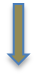 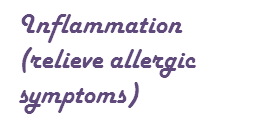